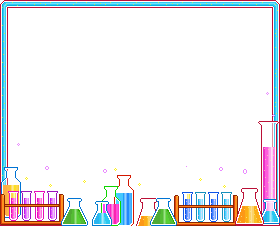 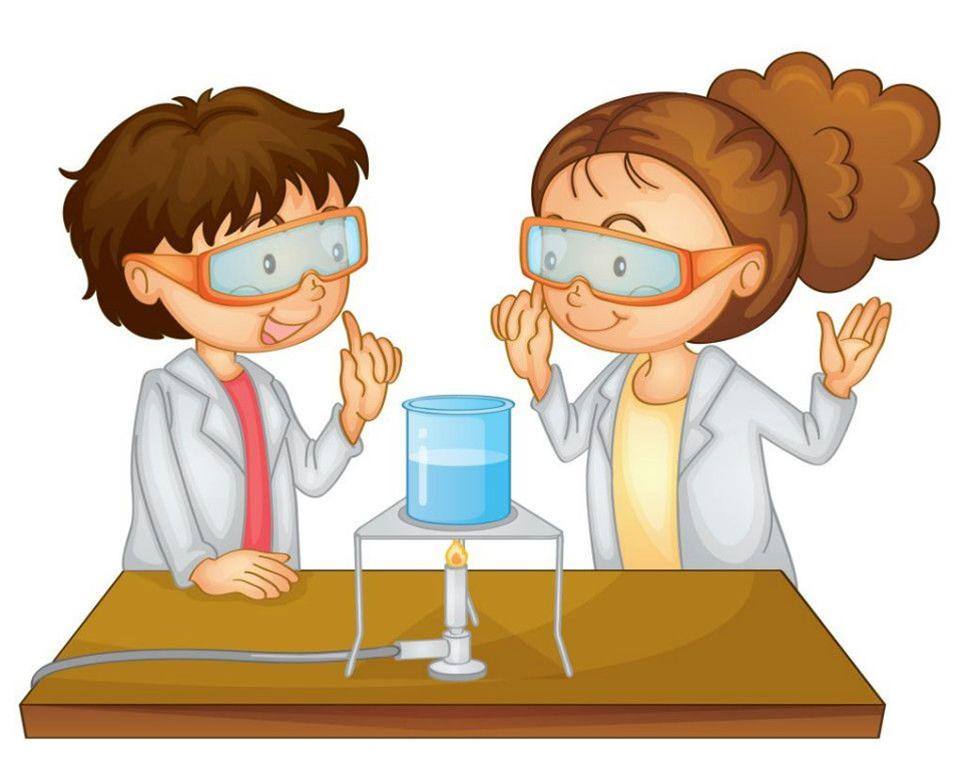 СП детский сад «Светлячок» ГБОУ СОШ №1
 им. И. М. Кузнецова с. Большая Черниговка
Детское экспериментирование «Почемучки»
Выполнила воспитатель:
Иванова Ю.В.
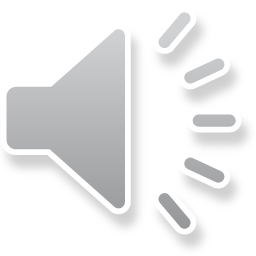 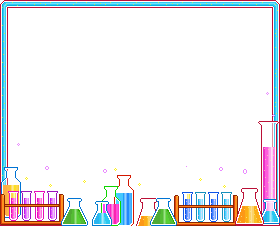 Н. Н. Подьяков писал: 
«Детское экспериментирование — одна из форм организации детской деятельности с одной стороны и один из видов познавательной деятельности с другой».
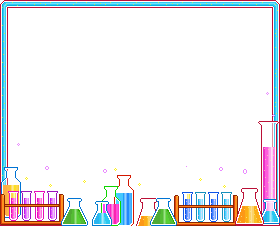 Новизна экспериментирования «Почемучки» заключается в том, что в ней реализован подход познавательного развития ребёнка дошкольного возраста как субъекта экспериментальной деятельности.
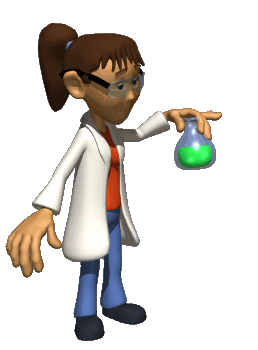 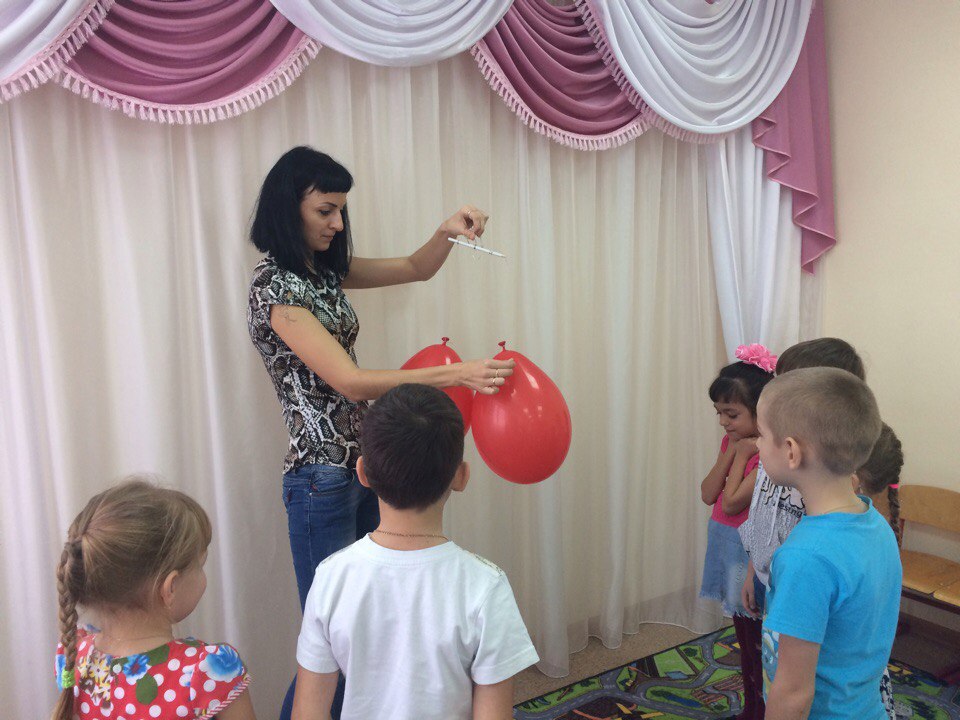 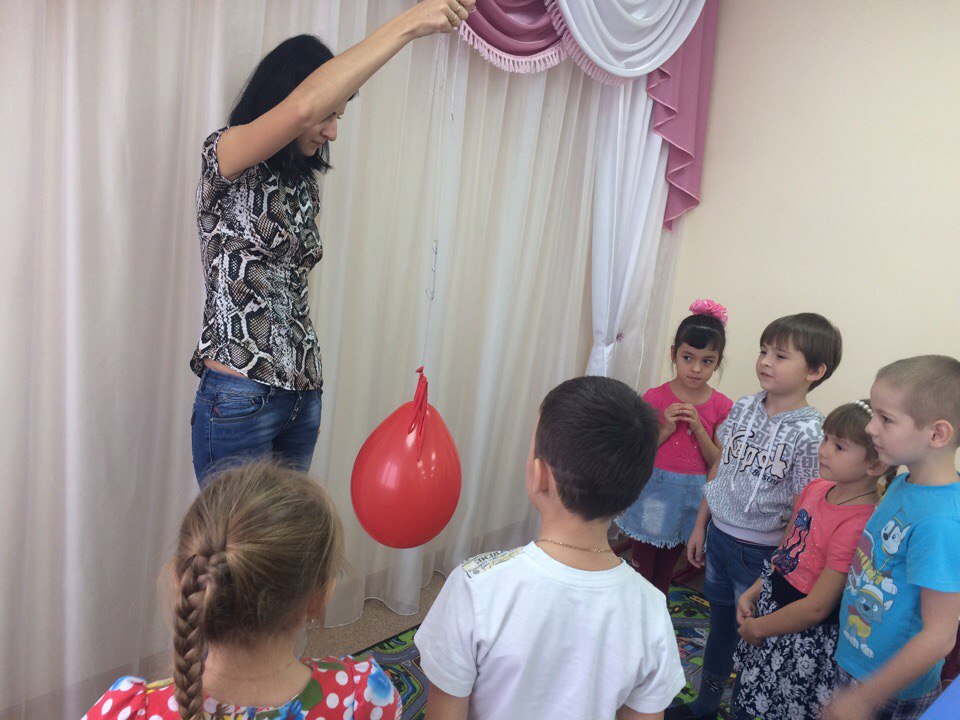 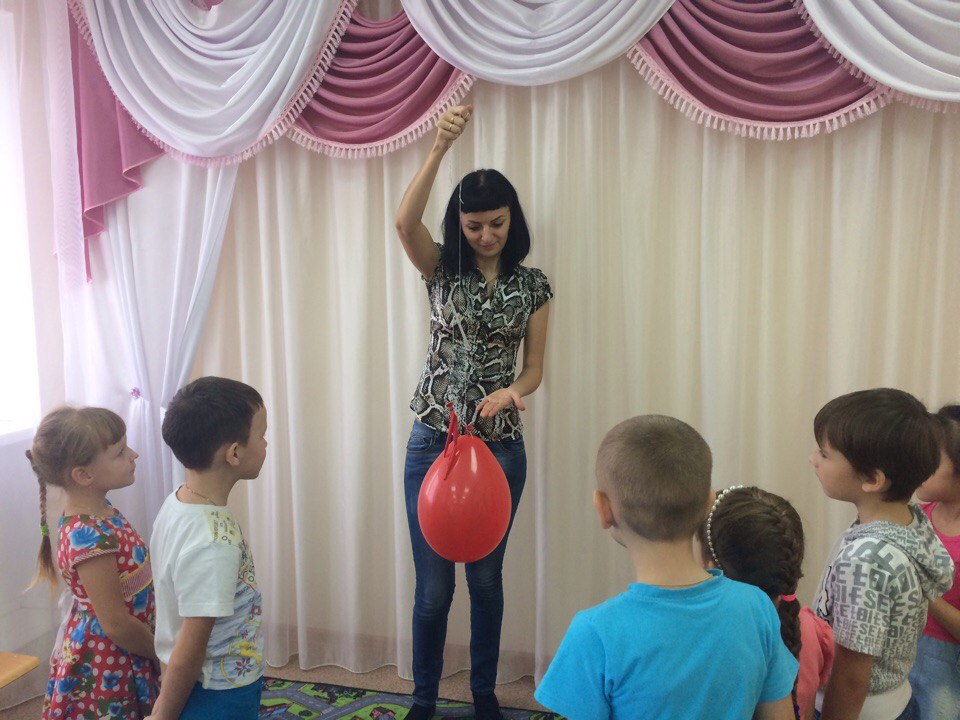 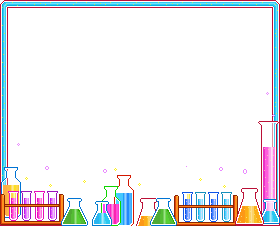 Цель:
 развитие познавательно - исследовательской активности воспитанников старшего дошкольного возраста посредством  создания условий для самостоятельного экспериментирования.
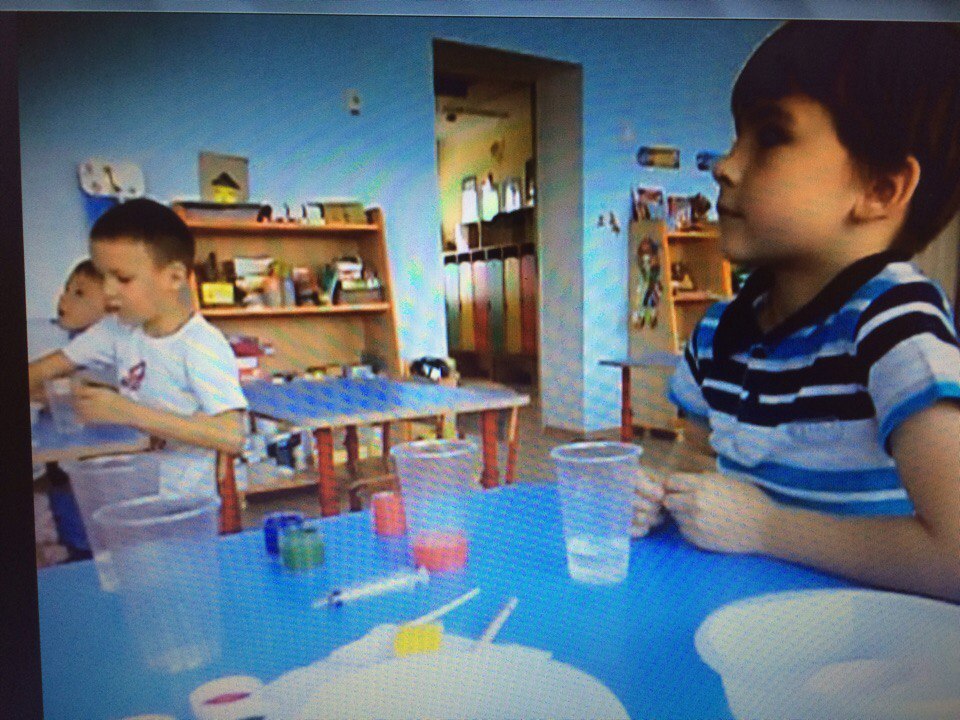 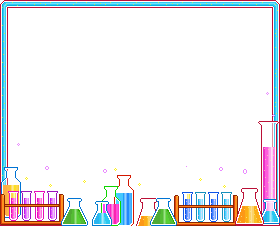 Задачи:
1.Расширять представления детей о физических свойствах окружающего мира;
2.Сформировать опыт выполнения правил техники безопасности при проведении физических экспериментов; 
3.Сформировать у воспитанников разные способы познания, которые необходимы для решения познавательных задач;
4.Развивать мыслительные способности;
5.Сформировать умения у воспитанников целенаправленно находить ответы на вопросы, делать выводы;
6.Развивать коммуникативные качества.
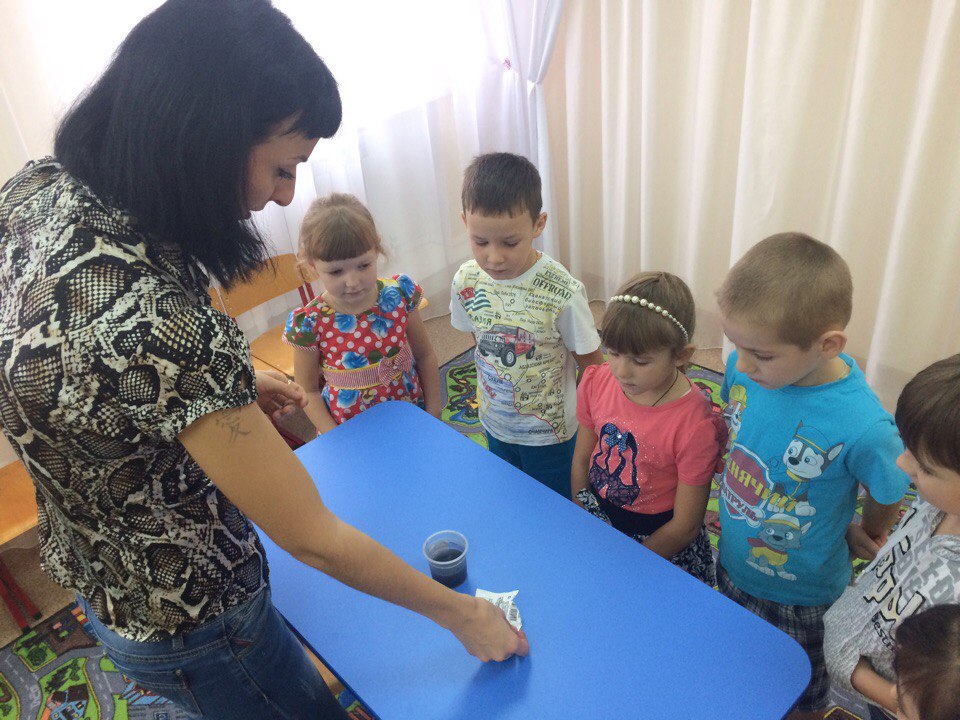 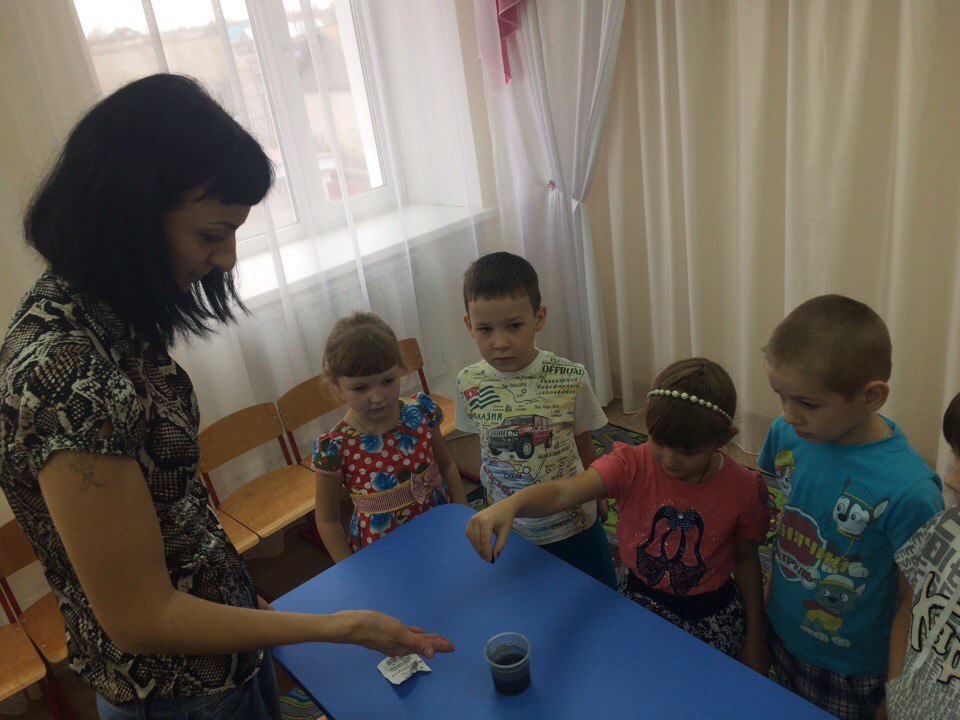 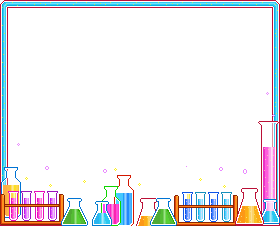 «Психологический портрет» ребенка старшего дошкольного возраста
Активность
Желание к самостоятельной деятельности
Любознательность
Желание экспериментировать
Стремление познавать  окружающий мир
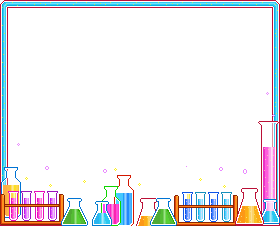 «Опытная лаборатория»
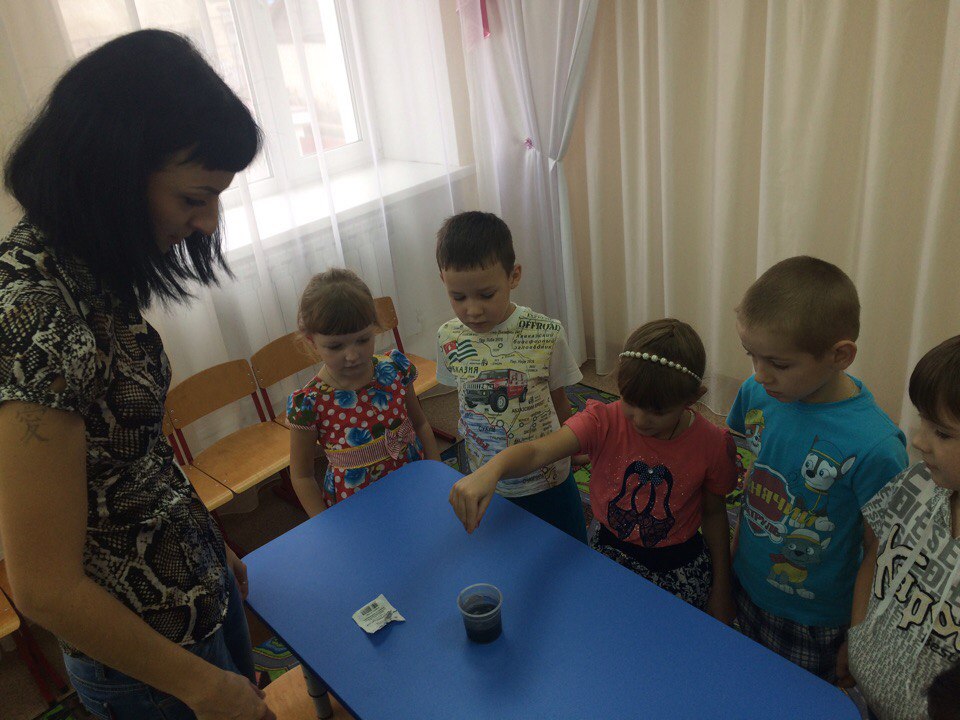 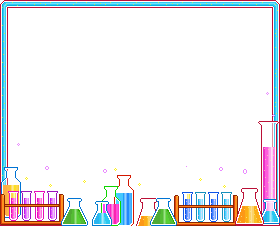 «Экскурсия в опытную лабораторию»
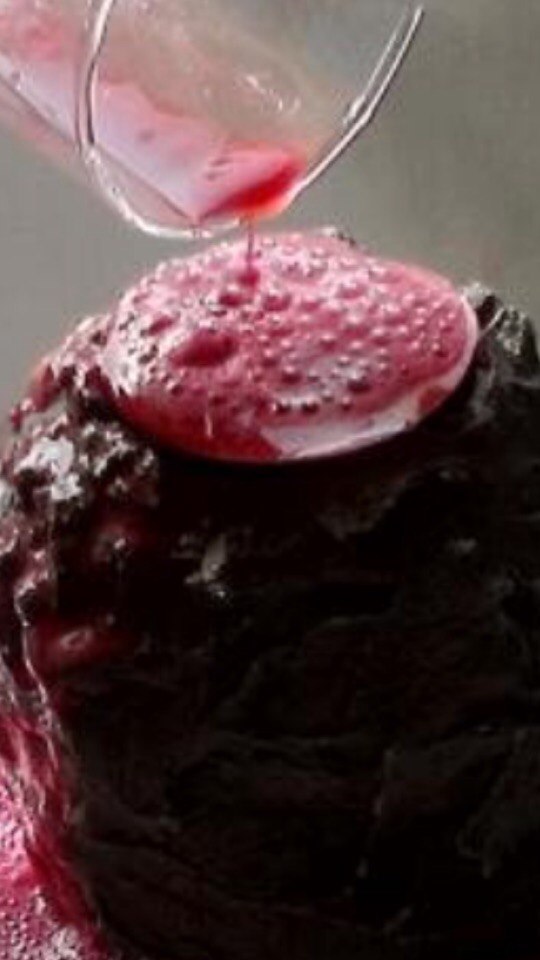 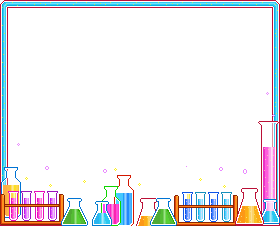 «Экспериментальный уголок»
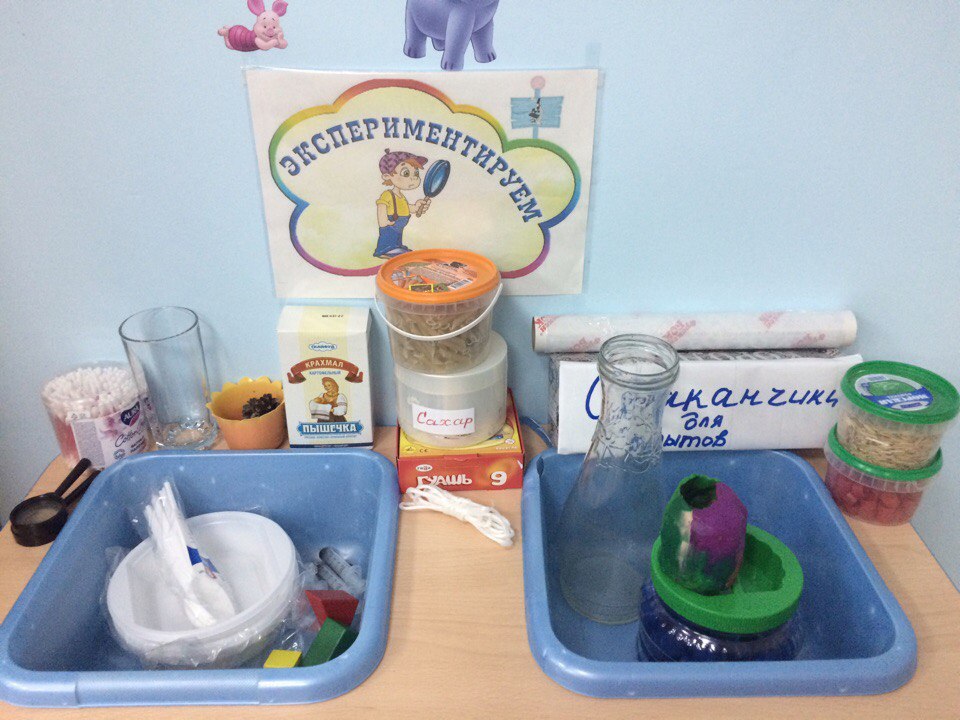 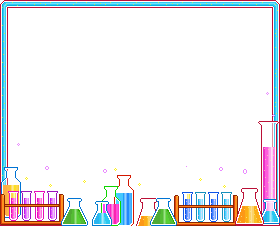 Структура проведения занятия в лаборатории «Почемучка»
     Познавательная задача.
   Выдвижение гипотезы. 
   Поиск решения задачи опытным путем. 
   Фиксация результатов. 
   Обсуждение результатов. 
   Формулировка вывода.
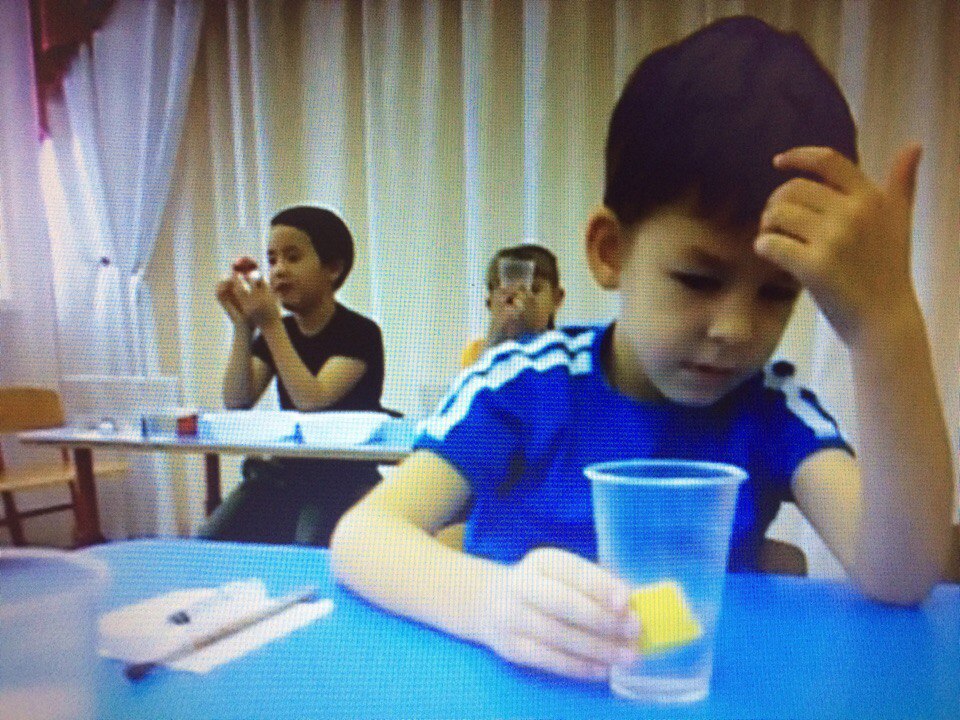 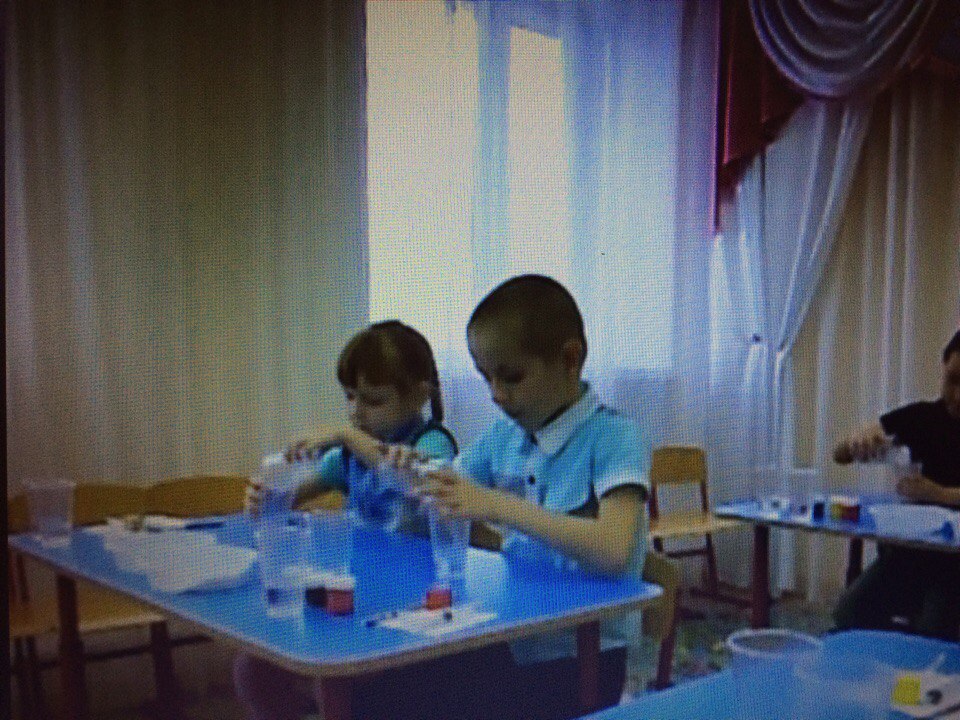 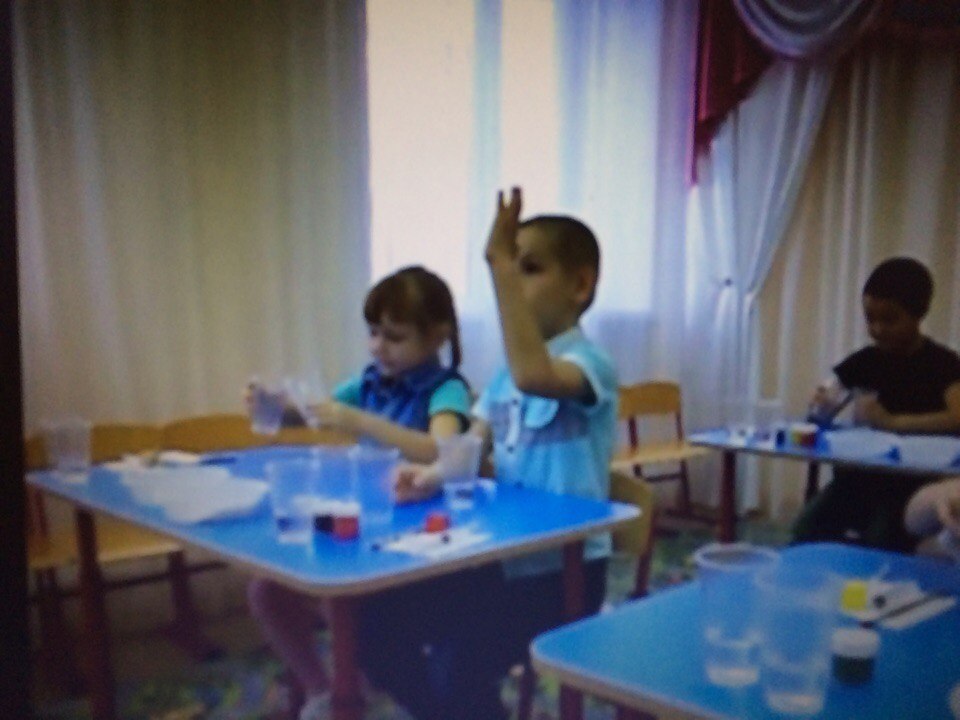 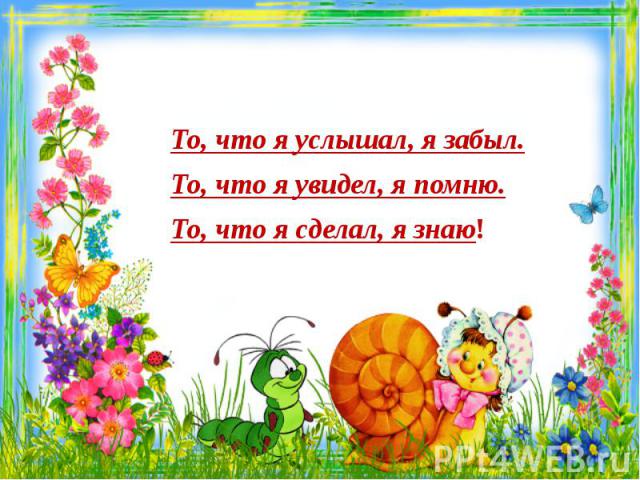 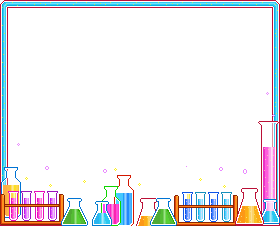 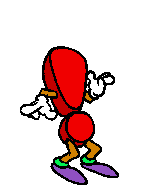 Спасибо за внимание
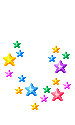 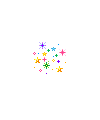 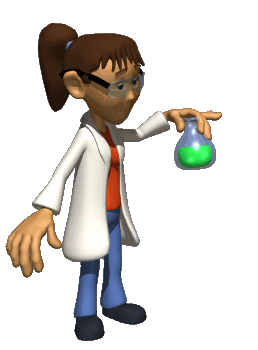